CHAP: The Road to Implementation
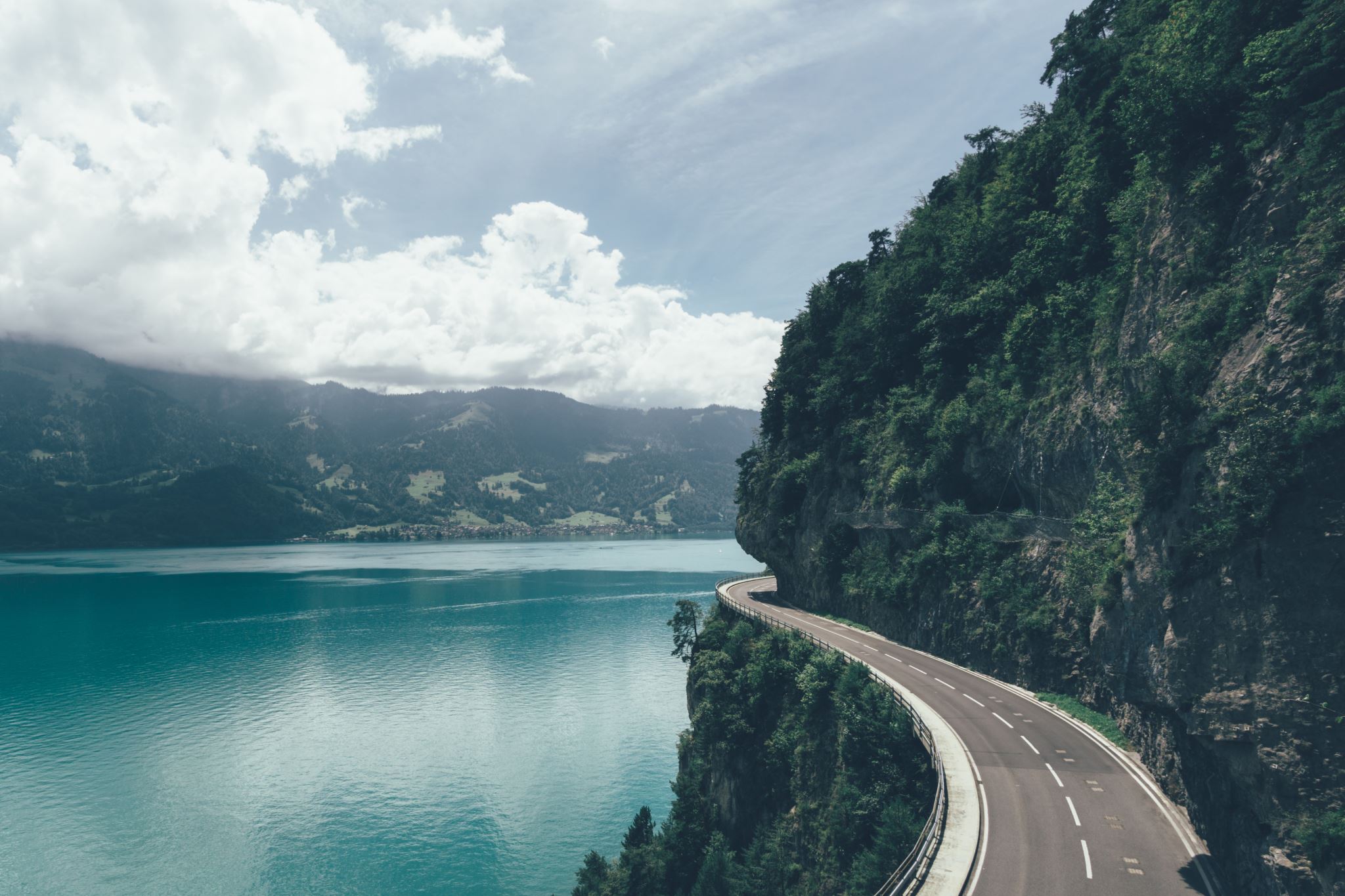 Tribal Self-Governance Conference
CHAP Panel Discussion
April 15, 2024
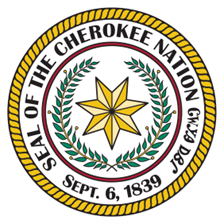 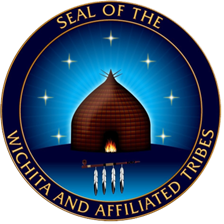 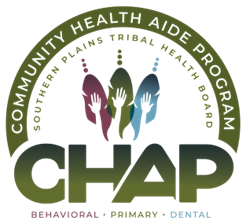 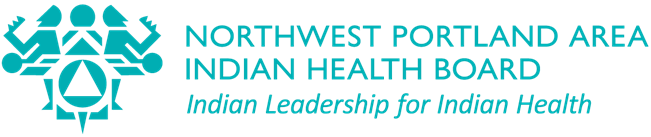 Desired Outcomes
Provide an overview of the Community Health Aide Program and status of expansion activities.

Engage in discussion with the panelists on their unique perspectives and experiences through CHAP expansion. 

Increase advocacy and awareness of the benefit of CHAP for tribal communities.
CHAP PanelistsModerator: Nicklaus Lewis, Councilman, Lummi Nation, Chair, Northwest Portland Area Indian Health Board, Vice Chair, National Indian Health Board
Terri Parton, President, Wichita and Affiliated Tribes

M. Angela Thompson, MTAG, CEO, Leader, LLC, Consultants for Wichita and Affiliated Tribes, Oklahoma

Katie Ferguson, Special Projects Officer, Cherokee Nation Health Services

Christina Friedt, MJ, Tribal Community Health Provider Senior Program Director, Northwest Portland Area Indian Health Board

Julie Seward, RDH MEd-CHAP Program Manager at Southern Plains Tribal Health Board

Dr. Loretta Christensen, MD, Chief Medical Officer, IHS Headquarters
 
Dr. Christopher Jarvis, MD, OCPS Director, IHS Headquarters
CHAP Video: Aerial View of Practice and Promise
https://www.youtube.com/watch?v=lLyGcBA_DWU
Panelists: Snapshot of CHAP in Your Area
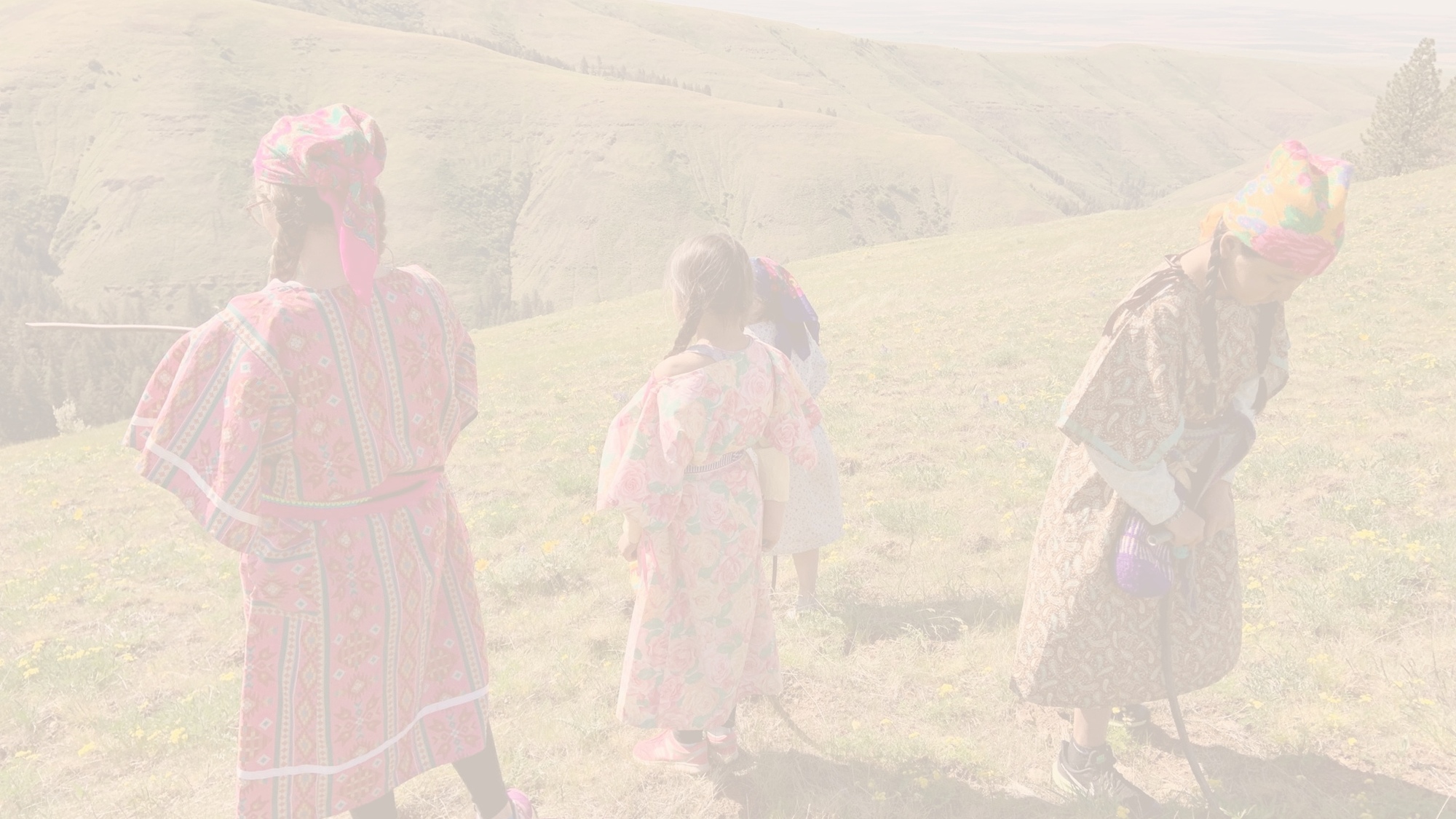 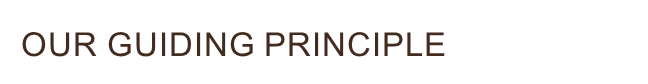 Addressing structural racism and  strengthening Tribal sovereignty in all levels of the work

Proven history of safe, quality care in Alaska for over 60 years

Uniquely developed for Tribes using the Alaska model

Tribes can tailor their programs to fit their needs

Increases AI/AN local workforce and creates career paths

Providers are home grown and culturally knowledgeable

Competency based, skilled providers who increase access to care

Extend the reach of services into hard to access areas
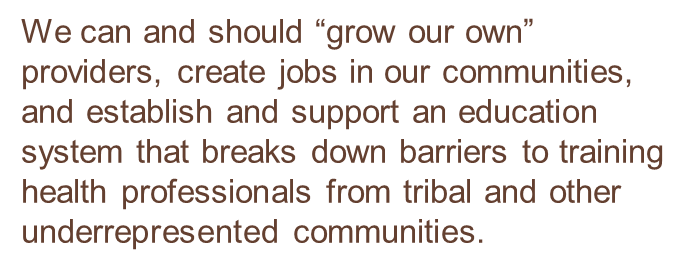 CHAIRMAN CLADOOSBY, 
SWINOMISH TRIBE
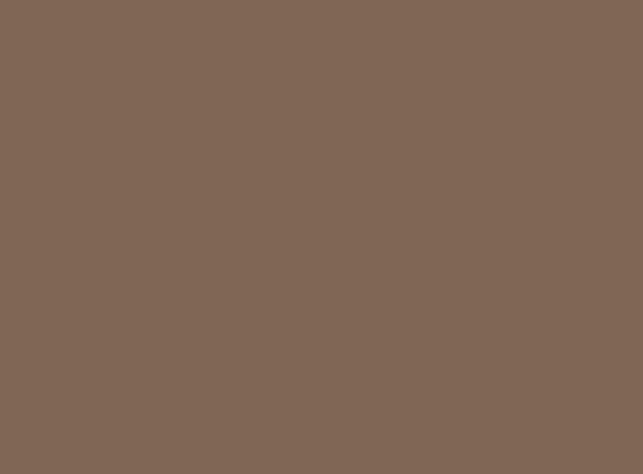 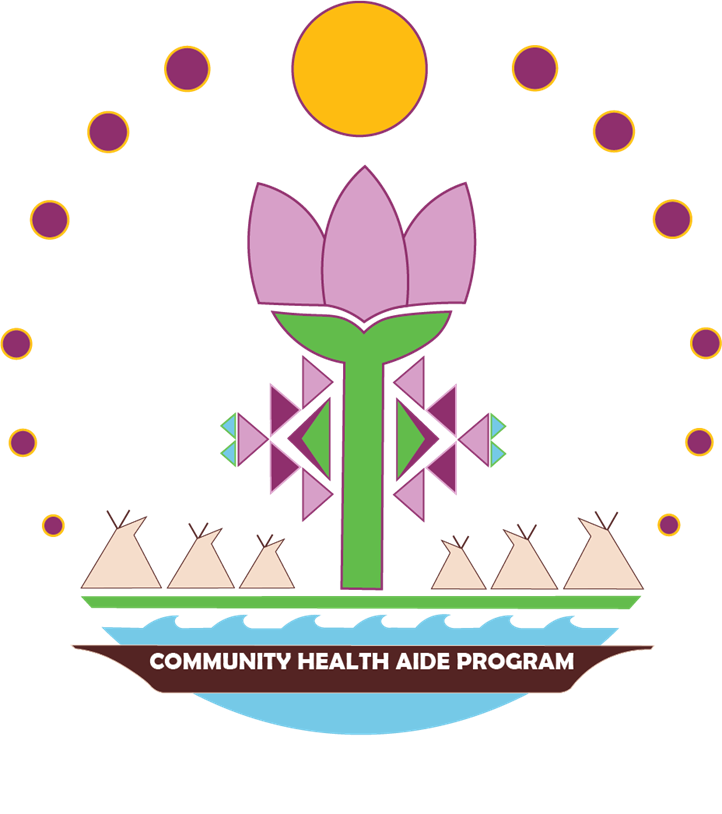 WHY 
CHAP MATTERS
[Speaker Notes: Christina]
Tribes in Portland Area developing CHAP and/or utilizing CHAP Providers
Tribes with Education Programs partnerships in operation or development
Coeur d’Alene Tribe (ID)
Confederated Tribes of the Umatilla Indian Reservation (OR)
Lummi Nation (WA)*
Shoshone-Bannock Tribes (ID)* 
Swinomish Indian Tribal Community (WA)*
Yakama Nation (WA)
* Tribes developing or utilizing CHAP providers
Colville Confederated Tribes (WA)
Confederated Tribes of Coos Lower Umpqua, and Siuslaw Indians (OR)
Coquille Tribe (OR)
Cowlitz (WA)
Jamestown S’Klallam Tribe (WA)
Klamath Tribes (OR)
Lower Elwha Klallam Tribe (WA)
Makah Tribe (WA)
Nooksack (WA)
Port Gamble S’Klallam Tribe (WA)
Shoshone-Bannock Tribe (ID)
Tulalip Tribe (WA)
Yakama Nation (WA)
Tribes Outside of the Portland Area with students in CHAP education Programs
Sault Ste. Marie Tribe of Chippewa Indians 
Wichita and Affiliated Tribes     Kiowa    Navajo
Assiniboine Sioux         Crow
White Mountain Apache
[Speaker Notes: Other tribes are still in the exploration phase. Training of providers can be expensive]
Summary of the components of CHAP within the Portland Area
Education Programs
Development and ongoing support of education programs
Curriculum Development
Health Aide Manuals
Partnerships with education institutions
Providers
Community Health Aides
Dental Health Aides
Behavioral Health Aides
Community Health Representative Programs as gateways to CHAP careers
Implementation Funding
Grants, grant administration
Long-term Program Sustainability
Federal/State Advocacy for funding
State Medicaid Program Collaboration
State Medicaid Billing Infrastructure
Area Office Collaboration
Community outreach and engagement
Tribal leadership
Tribal Health Programs
Advocacy (federal, state, tribal)
ECHO
Student and Supervising provider support
Support for students through the education program
Support for providers as they integrate a new provider type into their health programs
Regulatory Infrastructure
Federal/State advocacy
Working with states on integration of CHAP providers into Medicaid programs
CHAP TAG
Certification Boards
Standards and Procedures
Academic Review Committees
Administrative Support
Clinic Implementation Support
Support for tribal administrators as they integrate the program into their health organizations
[Speaker Notes: Each one of these bullet points is a major body of work – this is just a summary of the categories of work that NPAIHB, the Area Tribes, and PAIHS are engaged in.
Examples of Clinical Implementation Support
Providing sample Job Descriptions
Supervising Provider technical assistance 
Tribal Health Org policy and Procedures
Credentialing and Privileging
NPI numbers]
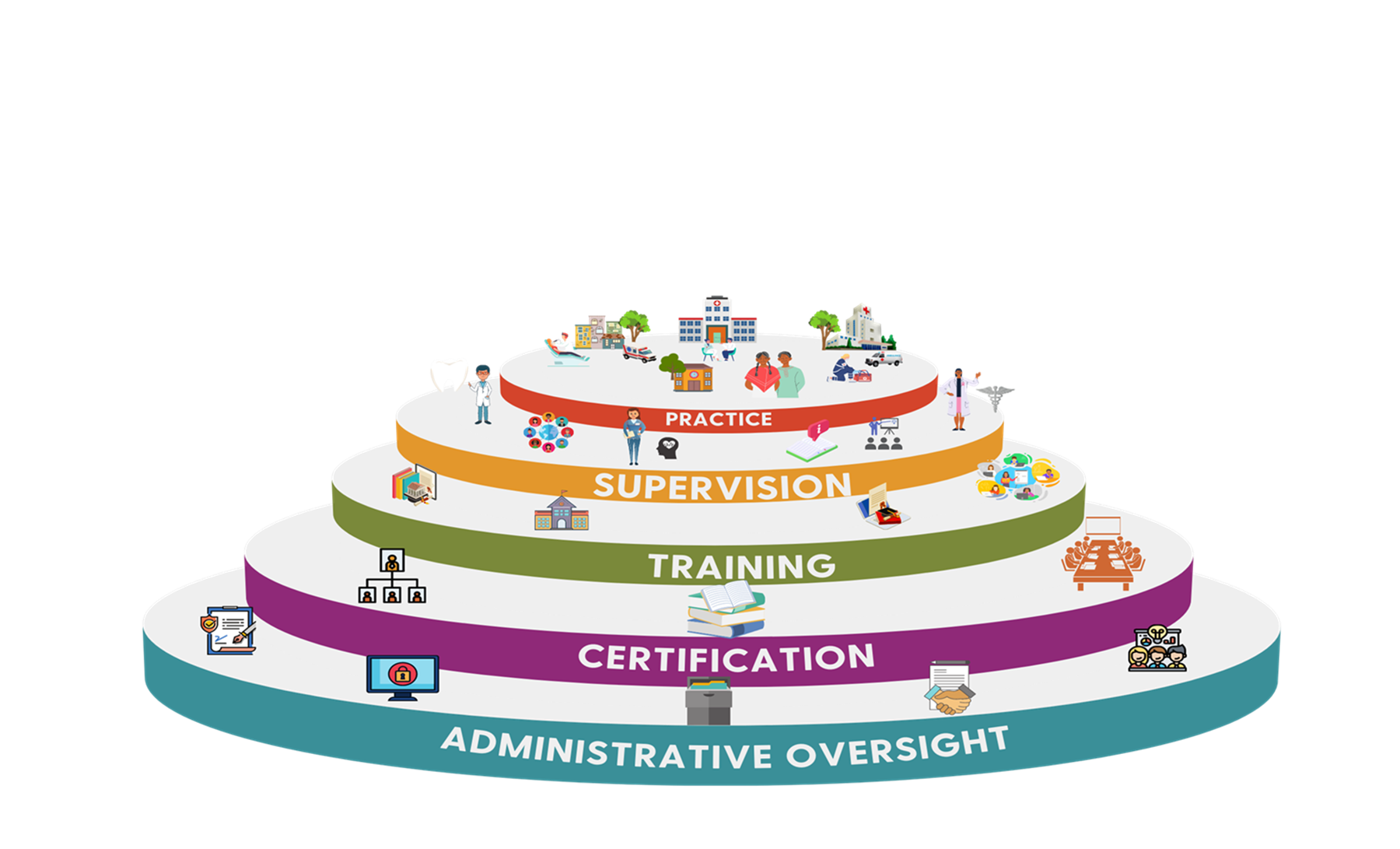 Panel Discussion and Audience Q&A